Films et musique des 1920
ChicagoNowadays Hot Honey Rag
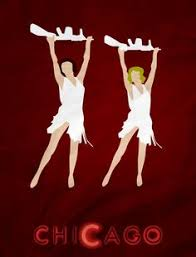 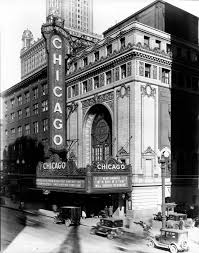 https://www.youtube.com/watch?v=rHiUwgdXIj8
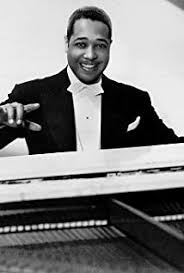 Duke Ellington chez le “Cotton Club”
https://www.youtube.com/watch?v=HcY40rJLbDU
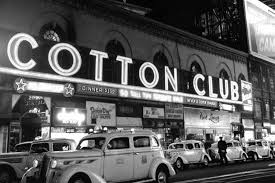 Josephine Baker danseuse, chanteuse, comédienne
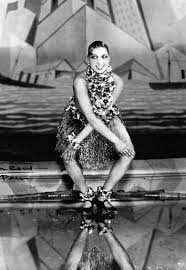 https://www.youtube.com/watch?v=jEH6eDpjgRw
https://www.youtube.com/watch?v=NBGXsQfGY4M
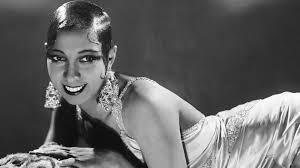 Pollyanna (1920)
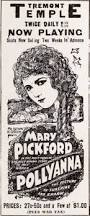 https://www.youtube.com/watch?v=4WKLGHRAu-4
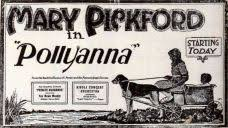 « Silent films »Charlie Chaplin
https://www.youtube.com/watch?v=bMMcTU1b_9o&t=2732s
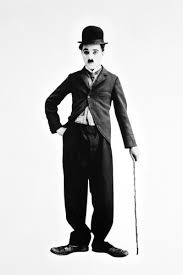 https://www.youtube.com/watch?v=0daS_SDCT_U
The Love Parade (1929)
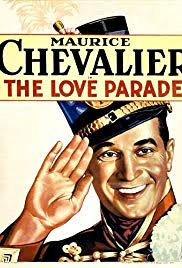 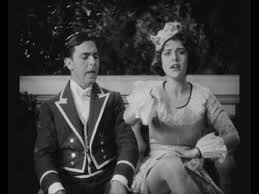 https://www.youtube.com/watch?v=FtoyL6l4p6I